GLOBAL PTT
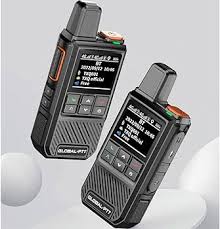 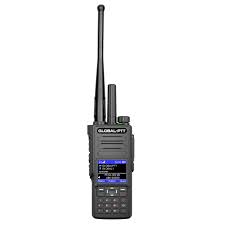 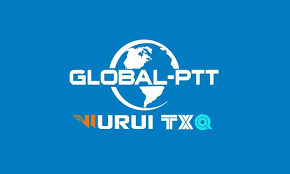 GLOBAL PTT
POC radio (PTT over cellular)
De poc radio is de meest recente type radio in de radiocommunicatie. Dit type radio kan niet rechtstreeks van toestel naar toestel uitzenden. Toch is een eigen netwerk met repeaters overbodig! De poc radio maakt gebruik van het bestaande GSM-netwerk. Op die manier is het bereik onbeperkt. Indoor kunnen de poc radio's op wifi worden verbonden indien nodig (dit volgens toestel).
Aangezien de grote bandbreedte die de LTE verbinding op de poc radio kan aanbieden kan u onbeperkt aantal gelijktijdige gesprekken voeren in onbeperkt aantal groepen. Aanvragen van bipt frequentie is dus overbodig voor een poc radio.
GLOBAL PTT
VERSCHILLENDE    POC/LTE     NETWERKEN
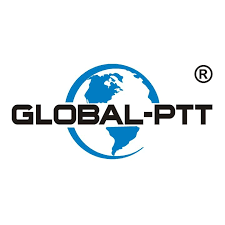 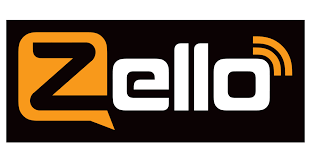 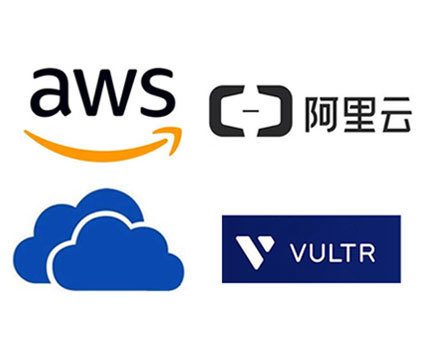 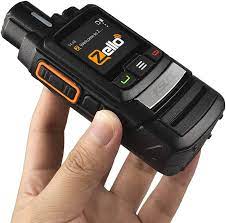 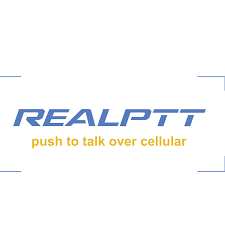 GLOBAL PTT
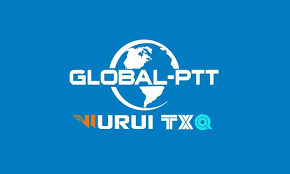 WAAROM    GLOBAL PTT 

VOOR UITBOUW VAN EEN NETWERK VOOR
DE ZEND-AMATEUR  ,      HOE WERKT HET

WAT IS ER NODIG
GLOBAL PTT
GLOBAL PTT
ER IS EEN   ‘COMPAGNY ACCOUNT’  GEOPEND
IN HET BEHEER VAN      PATRICK   ON3OSI
DIE HET BEHEER VAN HET DASHBOARD EN
DE ACCOUNTS VERDER ZAL OPVOLGEN.

HOE WERKT HET DASHBOARD , EN WAT MET
DE GESPREKSGROEPEN :
GLOBAL PTT
WE HEBBEN VOLGENDE GESPREKSGROEPEN
AANGEMAAKT :

LTE-WSL            LTE-206             LTE-2061
LTE-2064           LTE-2065           LTE-2066
LTE-SNW-CL      LTE-ALLSTARLINK-ON8PMO
GLOBAL PTT
DASHBOARD :  GESPREKSGROEPEN :
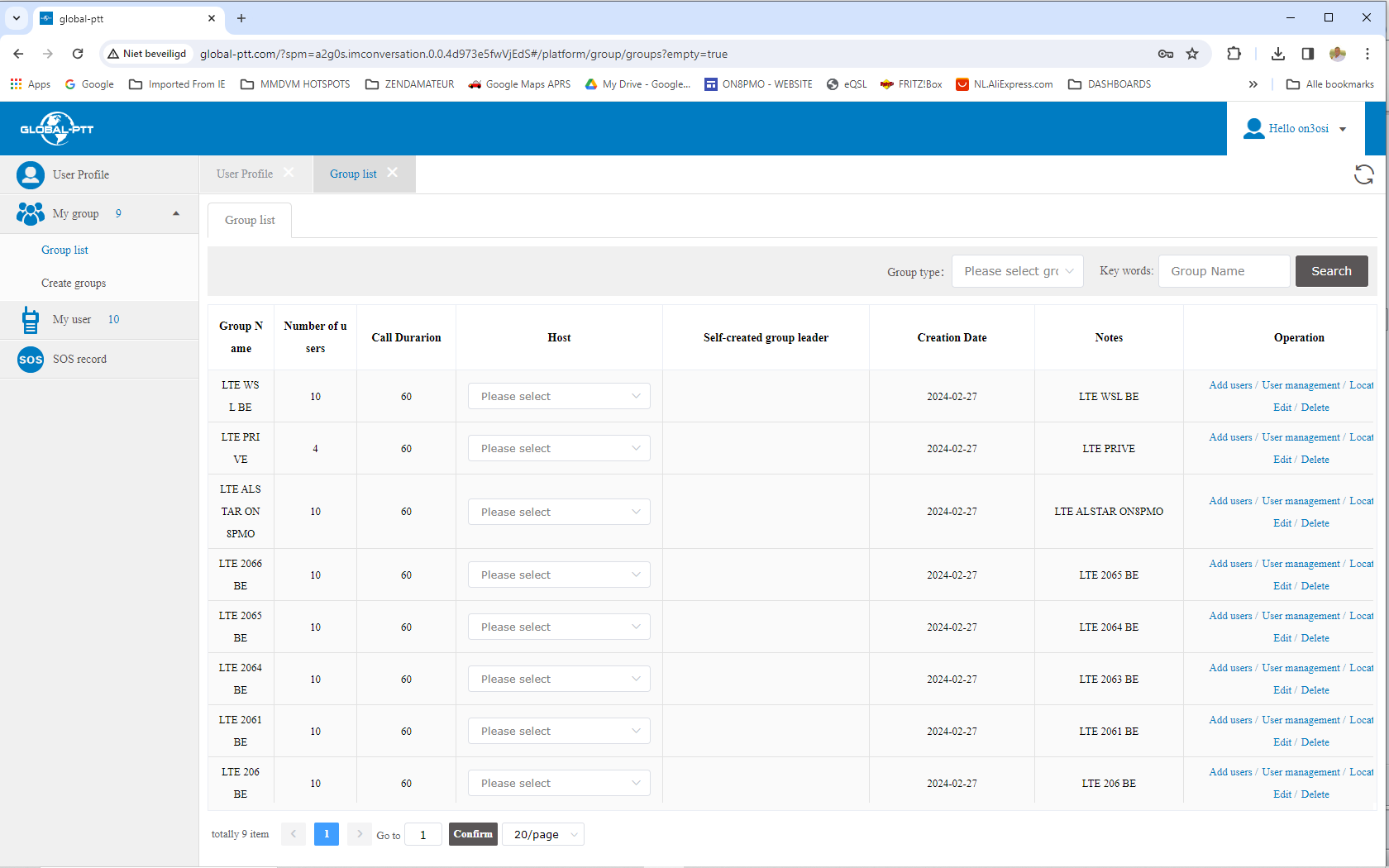 GLOBAL PTT
BIJ AANSCHAF VAN EEN GLOBAL-PTT TOESTEL
KRIJGT U EEN ACCOUNT OP HET GLOBAL
PTT NETWERK, 

EN WORDT U OP HET DASH-BOARD ALS GEBRUIKER BIJGEVOEGD, DIT MET HET I–MEI NUMMER VAN HET TOESTEL
GLOBAL PTT
DASHBOARD VAN GEBRUIKERS :
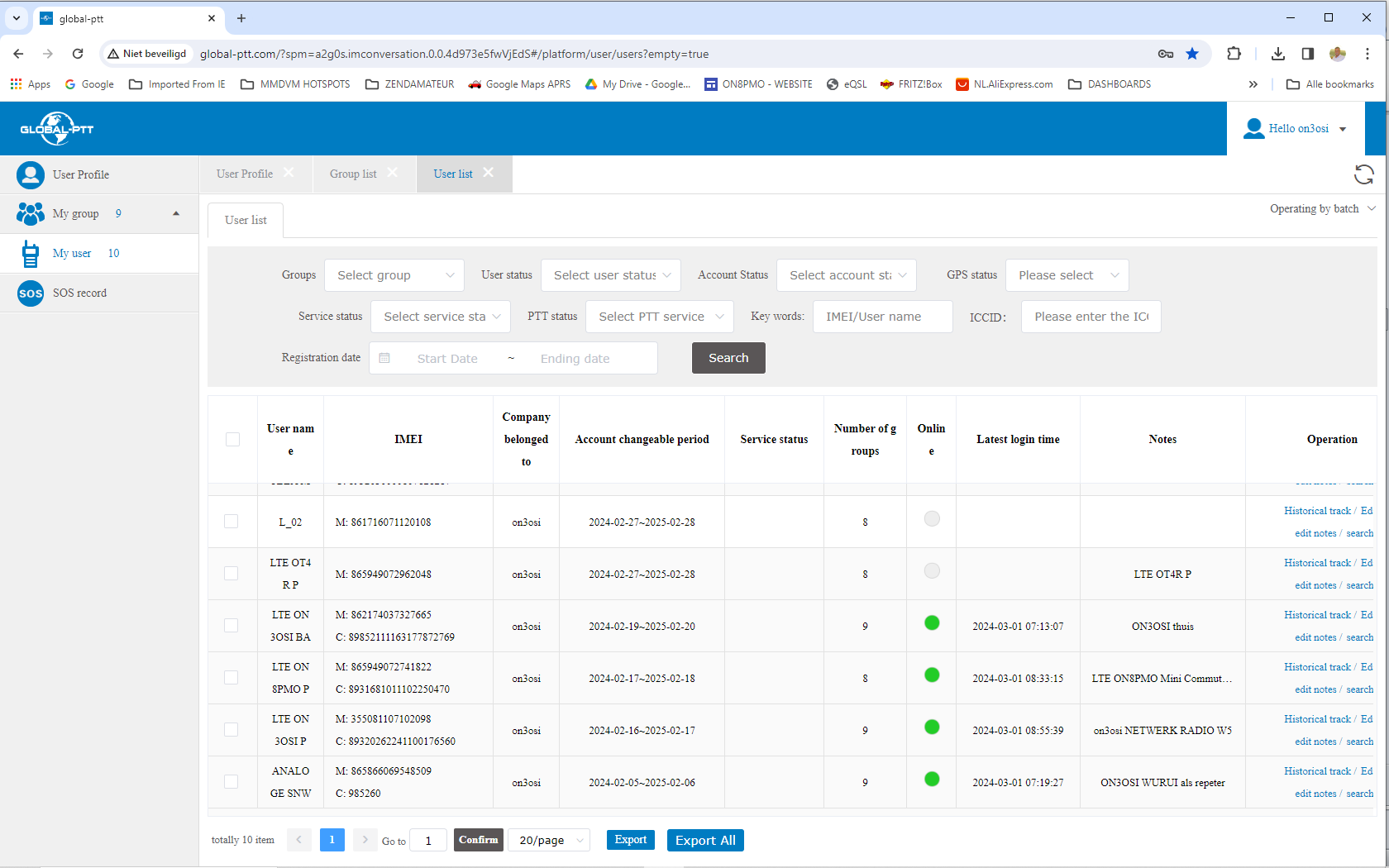 GLOBAL PTT
HOE WERKT HET :
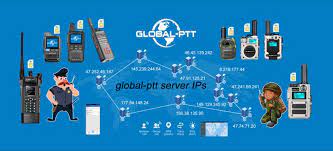 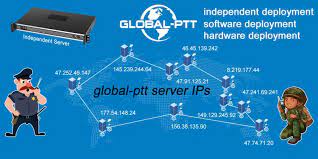 GLOBAL PTT
WE KUNNEN DEZELFDE STRUCTUUR GEBRUIKEN ZOALS BIJ DMR :
QRV OP VB. LTE-WSL  DOET AANROEP
PERSONEN OP LTE-WSL  ANTWOORDEN EN
KUNNEN INDIEN NODIG   QSY MAKEN NAAR
VB LTE-2065 BE   OF  LTE-2066-BE    ENZ.
IEDER GESPREKSGROEP IS APPART TE GEBRUIKEN
GLOBAL PTT
WELKE TOESTELEN  ZIJN MOGELIJK :
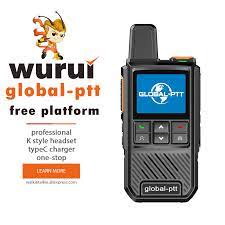 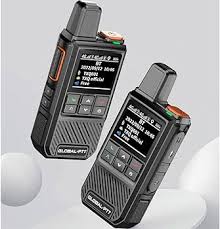 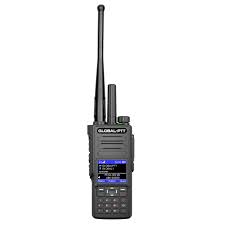 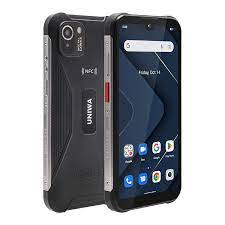 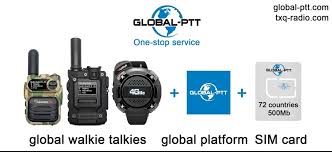 GLOBAL PTT
MOGELIJKHEDEN  VAN  REPEATER-MODE
LTE/ANLOG (DMR) TOESTELLEN :

ANLOG OP FREQ 432.550
LTE/POC  OP GROEP   LTE-SNW
EN WE HEBBEN EEN RX/TX  
REPEATER (! ALTIJD BEREIKBAAR)
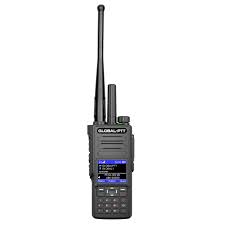 GLOBAL PTT
WE HEBBEN NATUURLIJK HIERVOOR EEN
LTE-CONNECTIE NODIG :

DIT KAN GLOBAL-PTT : SIM-KAART+500MB DATA +/- 37 EURO JAARLIJKS !!

OF EEN ZEER GOED ALTERNATIEF (PRIJS!!!!)
GLOBAL PTT
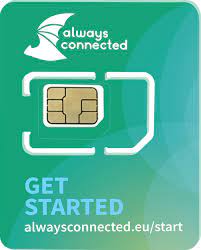 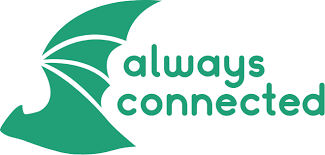 ALWAYS CONNECT
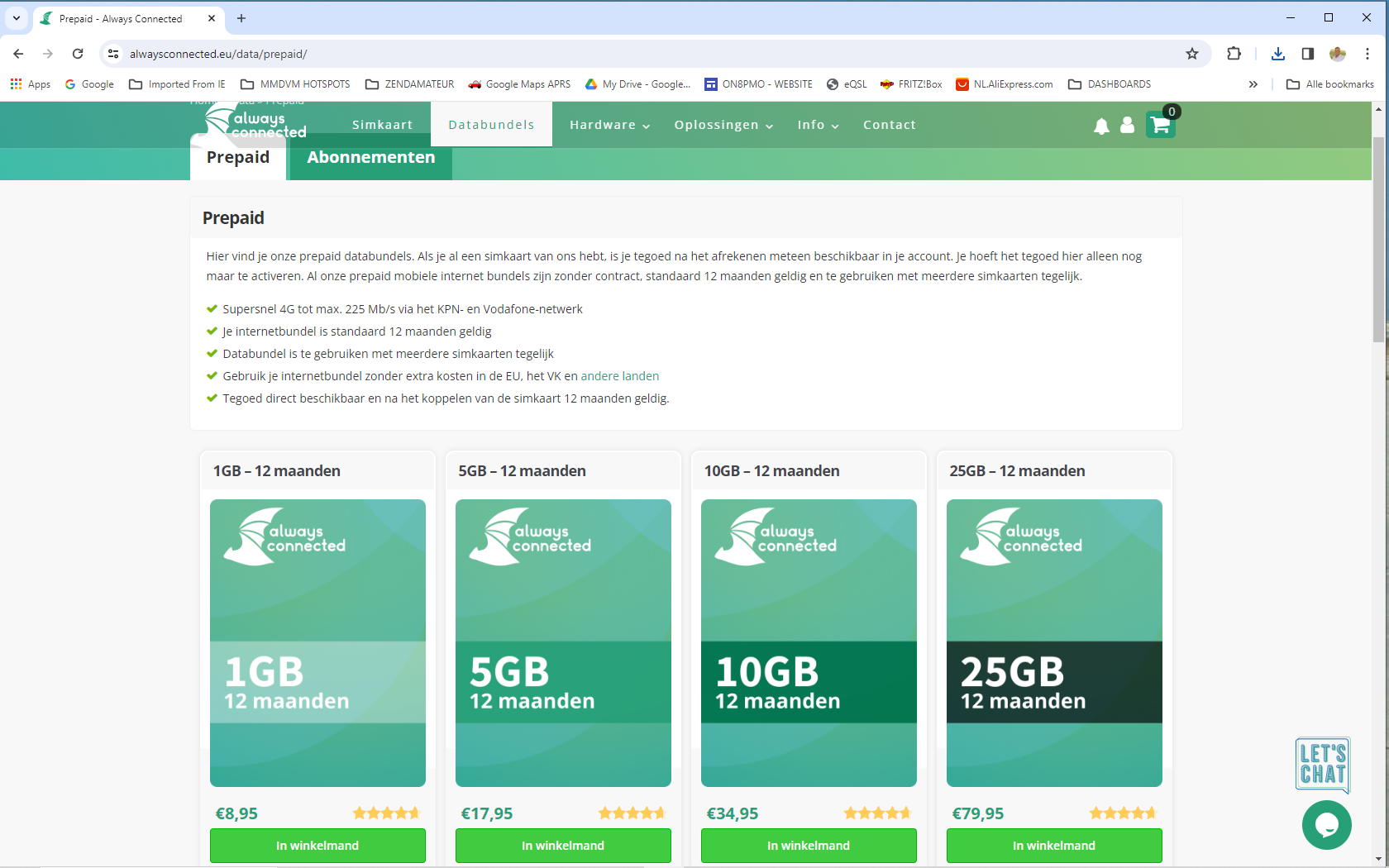 GLOBAL PTT
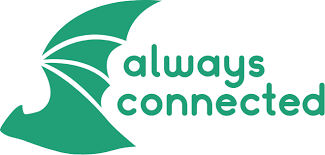 GROOT VOORDEEL BIJ

BIJ UW DATA BUNDEL  1GB OF 5GB OF 25GB
KUNT GE ZOVEEL SIM-KAARTEN ALS U WILT
CONNECTEREN MET UW BUNDEL
PRIJS SIMKAART 7 EURO

DATA KAN VOOR ALLES GEBRUIKT WORDEN
GLOBAL PTT
TOEKOMST :

GEBRUIK VAN EIGEN DATA (OP TEL-SIM) MET
GLOBAL-PTT  APP   OP GSM

INTEGRATIE MET ANDERE TOESTELLEN
GLOBAL PTT
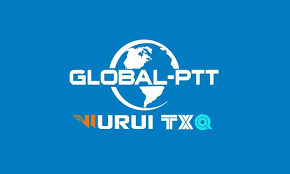 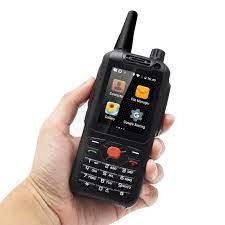 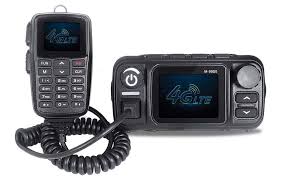 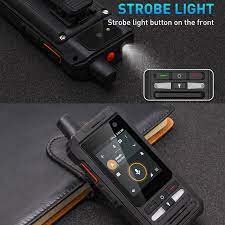 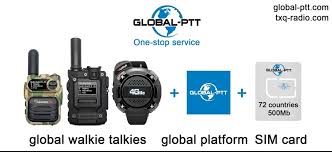 GLOBAL PTT
PATRICK ON3OSI    HEEFT GOEDE CONTACTEN
MET                              EN VOOR AANKOOP VAN
TOESTELLEN ENZ   KAN U ALTIJD MAILEN NAAR PATRICK :
POGradiobe@hotmail.com
DIT NETWERK KAN ALLEEN DOOR OFFICIELE
ZENDAMATEUR GEBRUIKT WORDEN (wordt nagekenen via qrz.com en radioid.com)
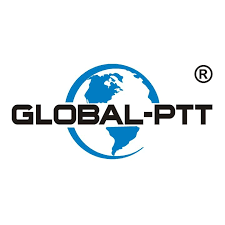 GLOBAL PTT
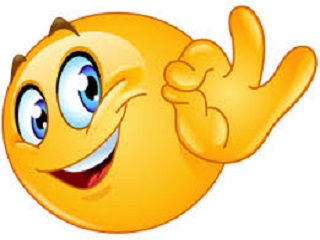 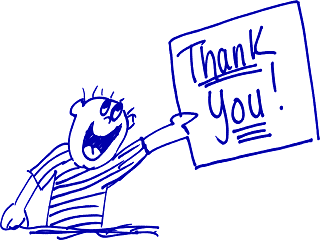 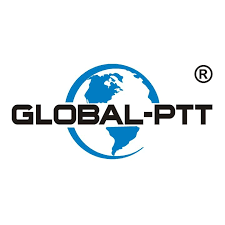 GLOBAL PTT
BEDANKT VOOR UW AANDACHT
LAAT DE VRAGEN MAAR      KOMEN
GLOBAL PTT